Using your Nook is a privilege in PRR you earn!!
Nook Training for PRR Kids
Wake up your Nook!Press the “nook” button
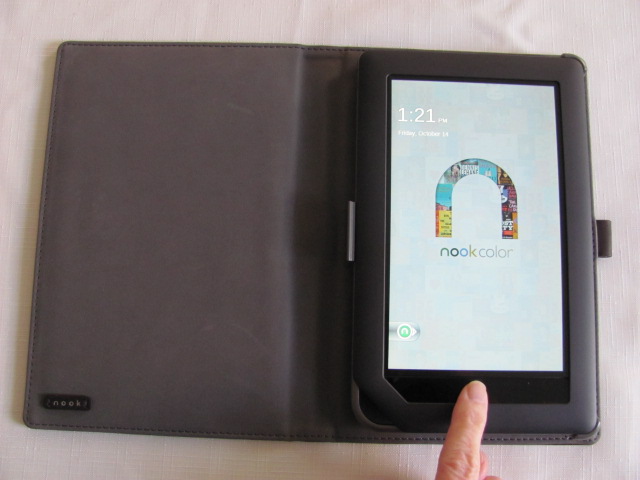 Nook home pageSwipe the Green circle
Nook Home Page
To read a bookPress “n” button
Tap on “Library” at bottom of screen
Select a bookTap screen lightly on book
Some books you read to yourselfTap the right side to turn a page
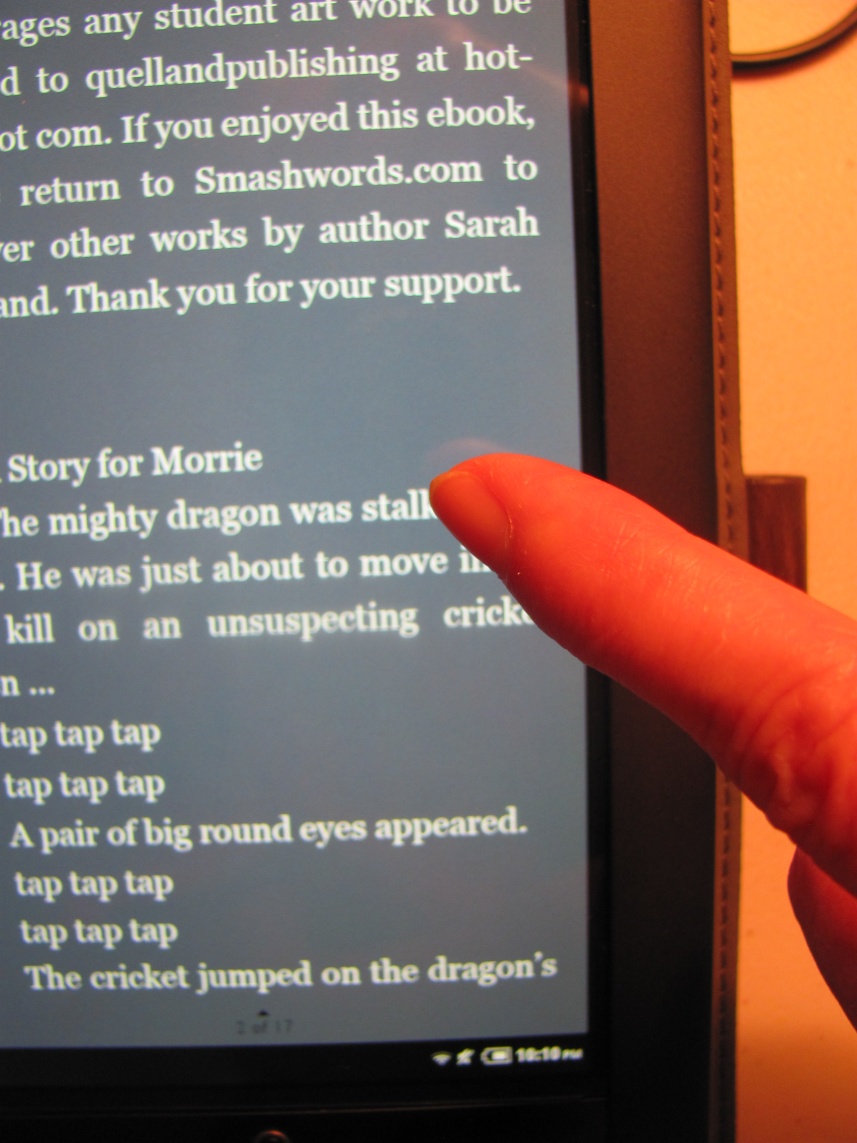 Some books are “Read to Me” bookstap the book
Book will open and load
“Read to me” books load horizontallyturn your Nook sideways
Tap “Read to Me”
Book opens to first page
Turn pageTap right side of screen
To go back one pageTap left side of screen
To close a book press “n” button
A window pops up
Choose Library if you want a new bookChoose the Home picture if you are done
This takes you back to “home”
Nooks are set to go to “sleep” after 2 minutes of inactivityPress “nook” button to wake up Nook
To put Nook to “sleep” Tap side button
Apps on Your NookPress the “n” button
Press the App icon at bottom of screen
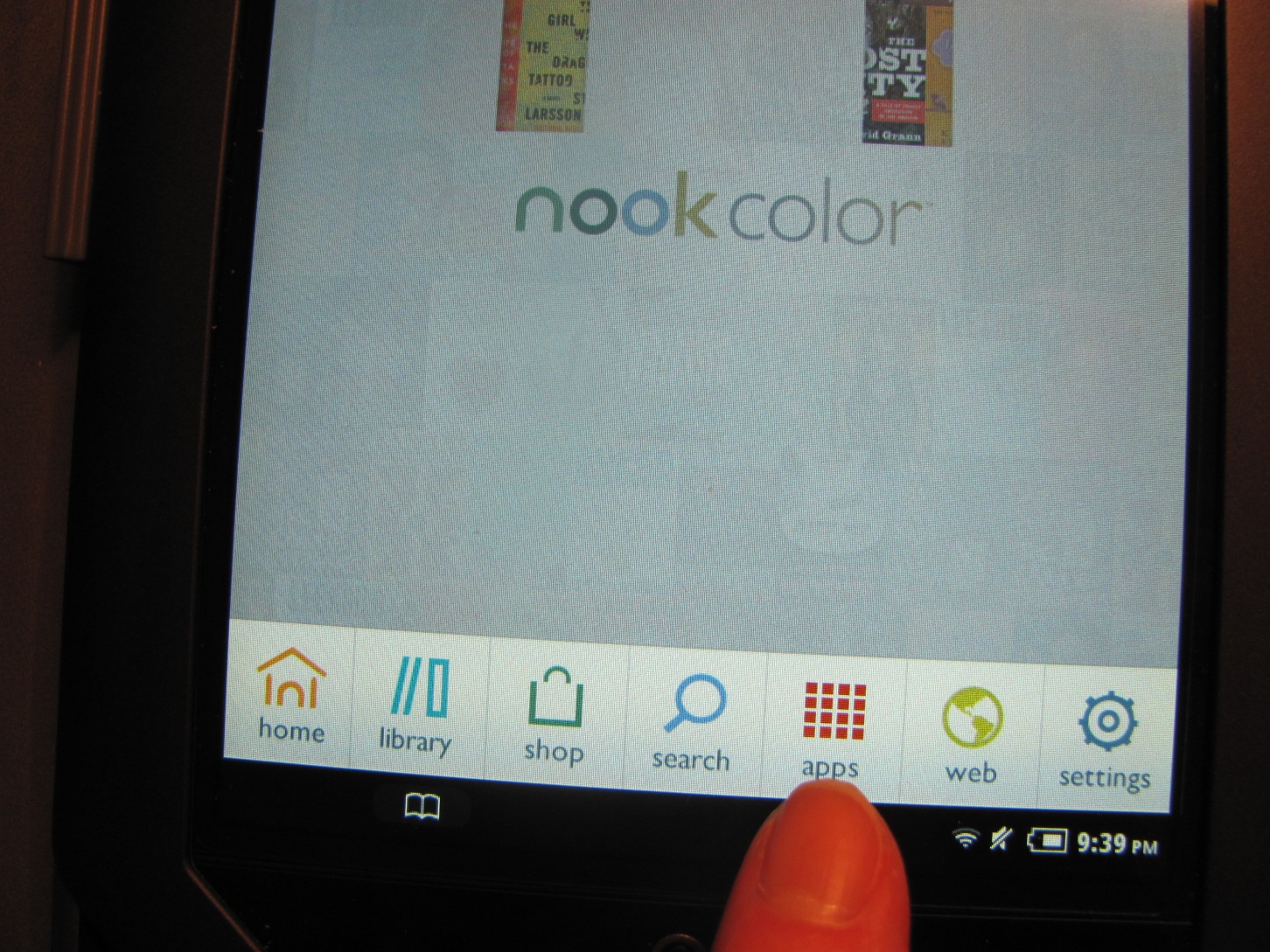 Choose your Appby tapping it’s icon
Play the game
When you are done,Press the “n” button, choose home
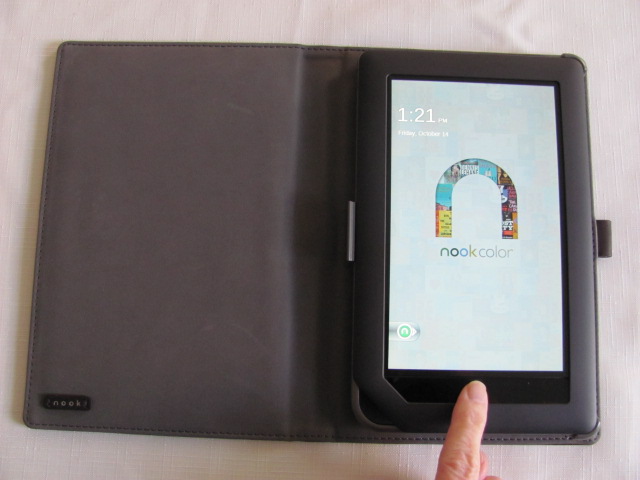 Nook Training – PRR Website
To go to the PRR website press the “n” button
Choose the “web” picture
This takes you to the PRR website
Now you can choose a reading link
Reading sites read stories to you.
Choose a story
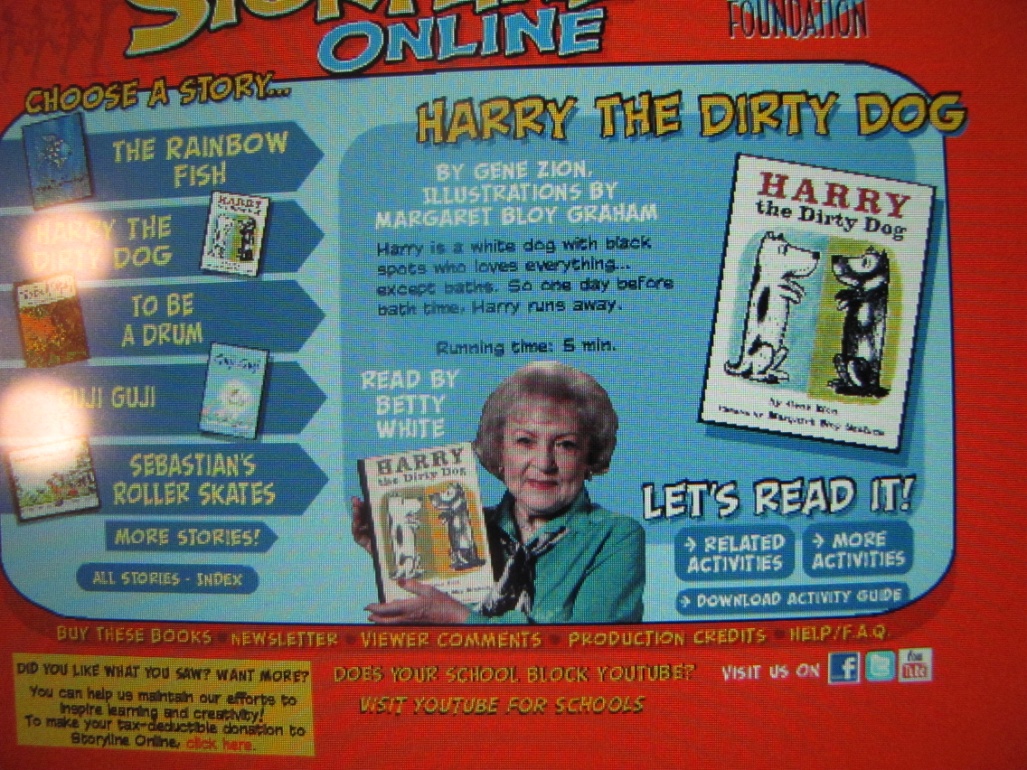 The story begins, Enjoy!
Headphones plug in the little round hole in top of Nook
Plug in headphones as far in as they will go
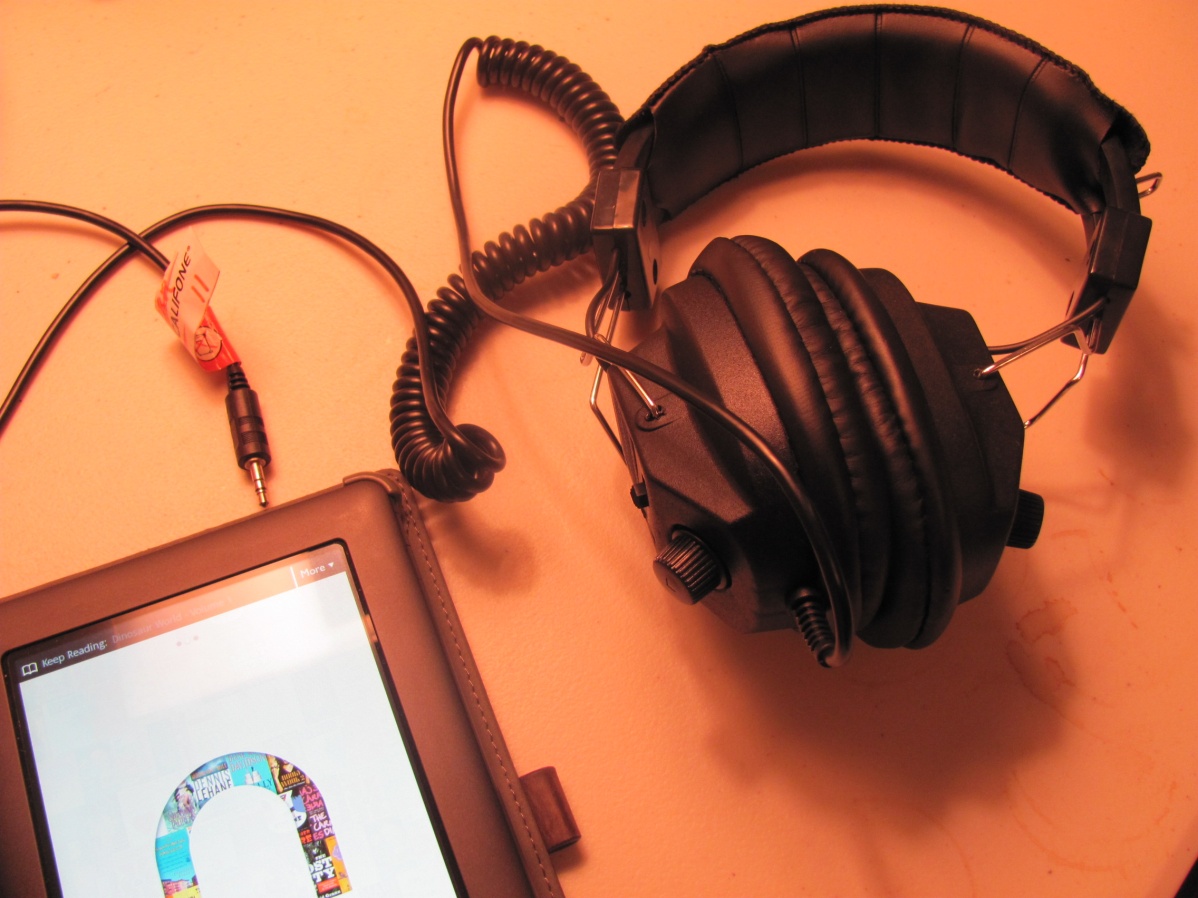 To Clean smudges off your Nook screenuse the dry black “Nook” cloth
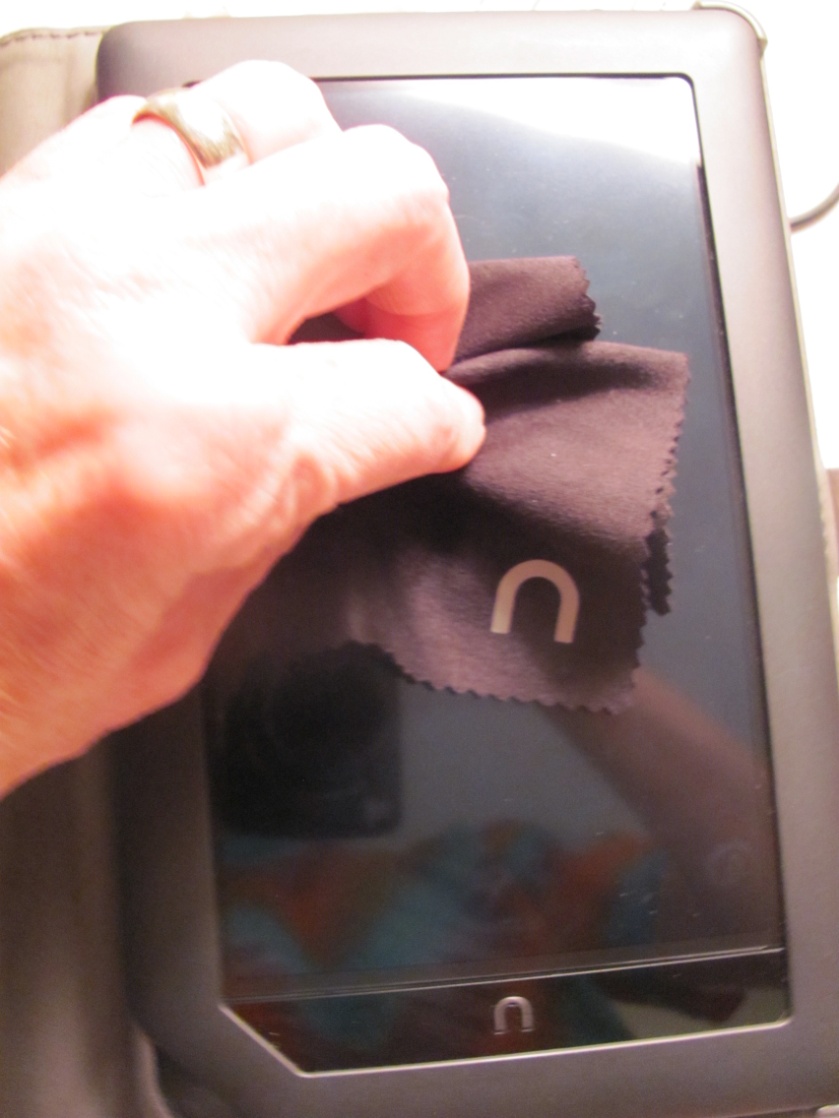 Care for your Nook
Use the black Nook rag to clean the screen gently.  
Let the PRR Leader know if your Nook battery is low.
Leave the screen protector in place.  Your Nook will last longer and your screen won’t get scratched.
Use your assigned Nook.
Put Nooks and headphones away in correct place when done using.
Nook User Agreement
Remember, students may only use the PRR website or the apps the PRR Leader has approved.

Some Apps may be for Funtanstic Fridays Only!

Enjoy your Nook!
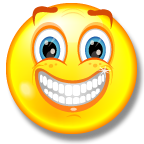